স্বাগতম
শিক্ষক পরিচিতি
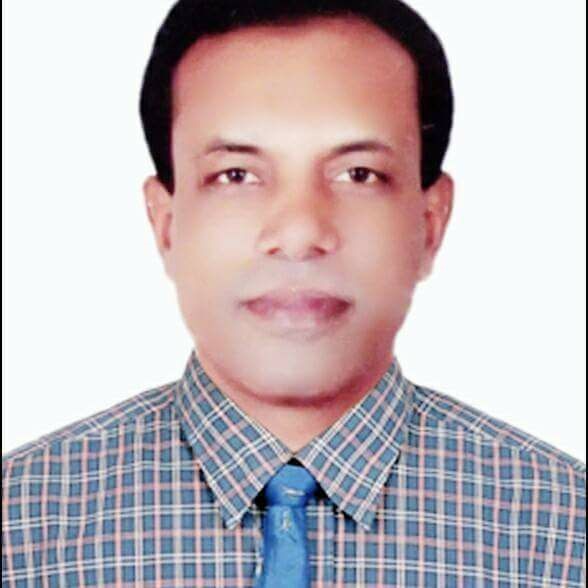 মোঃ মহাসিন আলী মোল্যা
প্রধান শিক্ষক 
২নং খারহাট সরকারি প্রাথমিক বিদ্যালয় 
কাশিয়ানী, গোপালগঞ্জ ।
পাঠ পরিচিতি
শ্রেণিঃ প্রাক-প্রাথমিক
বিষয়ঃ আমার বই (প্রযুক্তি স্বাস্থ্য নিরাপত্তা) 
অধ্যায়ঃ ৯, পাঠঃ ২ 
পাঠ্যাংশঃ ঘুরে বেড়াই যানবাহনে ।  
সময়ঃ ৩০ মিনিট, তারিখঃ ০১.০৮.২০২২ খ্রিঃ।
শিখনফল
এই পাঠ শেষে শিক্ষার্থীরা- 
৭.৫.১ স্থলপথের যানবাহন সম্পর্কে বলতে পারবে।
৭.৫.২ জলপথের যানবাহন সম্পর্কে বলতে পারবে।
৭.৫.৩ আকাশপথের যানবাহন সম্পর্কে বলতে পারবে।
একাকী উত্তর বলি
ক. তুমি মামা বাড়ি যাও কী কী যানবাহন ব্যবহার করে ?  

খ. তুমি ফুফু বাড়ি যাও কী যানবাহন ব্যবহার করে ?  

গ. তুমি শহরে যাও কী যানবাহন ব্যবহার করে ? 

ঘ. তুমি স্কুলে আসো কোন যানবাহন করা করে ?
আজকের পাঠ
ঘুরে বেড়াই যানবাহনে
স্থলপথে আমরা যেসব যানবাহন ব্যবহার করি।
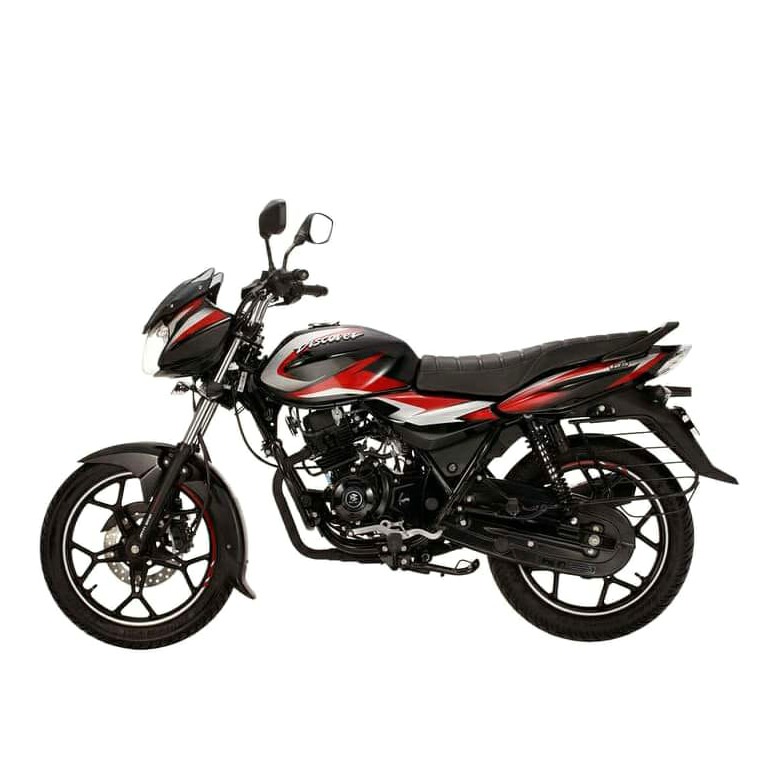 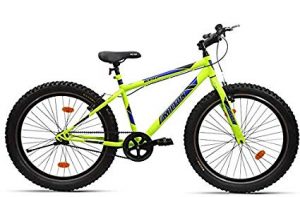 মটরসাইকেল
সাইকেল
স্থলপথে আমরা যেসব যানবাহন ব্যবহার করি।
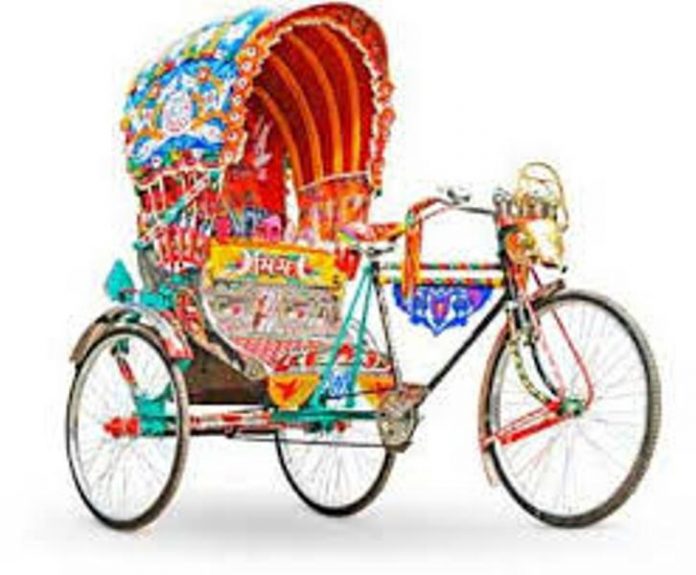 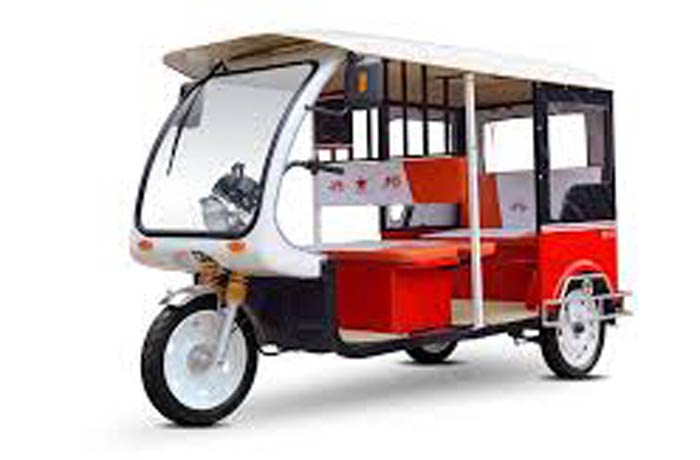 রিক্সা
ইজিবাইক
স্থলপথে আমরা যেসব যানবাহন ব্যবহার করি ।
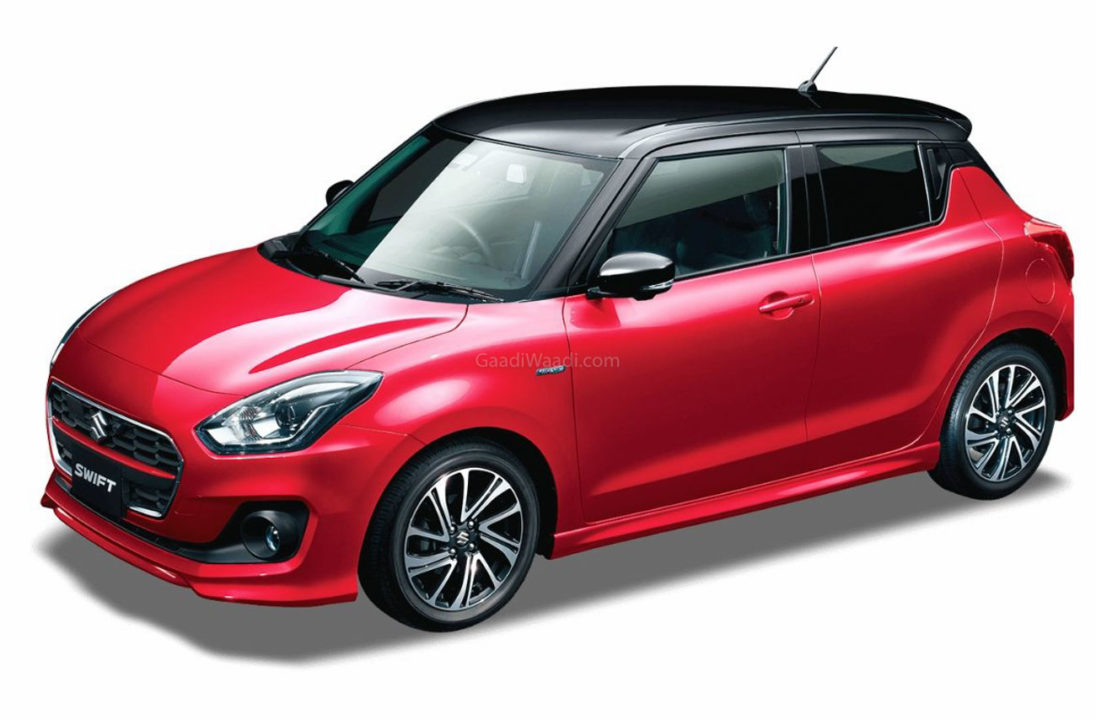 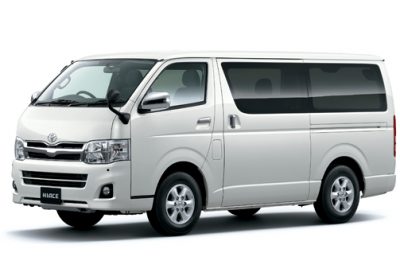 মাইক্রো বাস
প্রাইভেট কার
স্থলপথে আমরা যেসব যানবাহন ব্যবহার করি ।
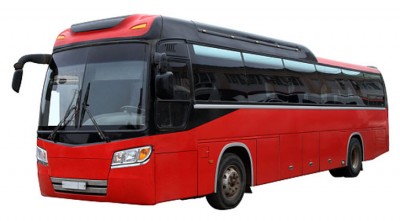 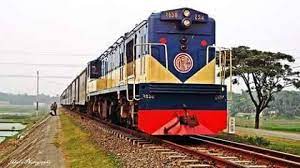 বাস
রেলগাড়ি
জলপথে আমরা যেসব যানবাহন ব্যবহার করি ।
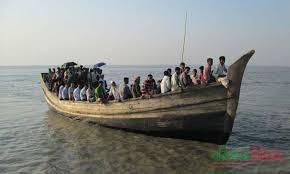 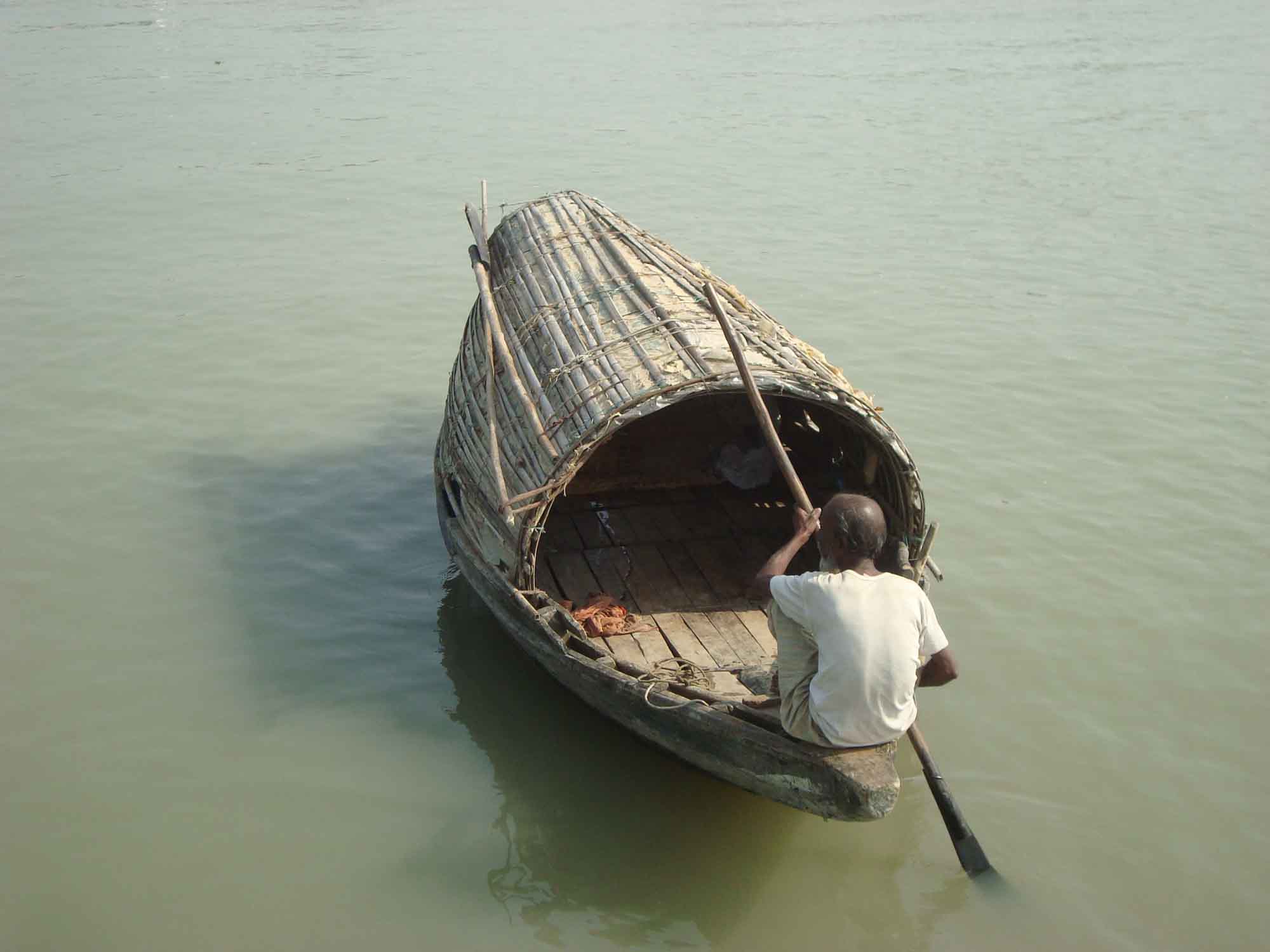 ইঞ্জিনচালিত নৌকা
নৌকা
জলপথে আমরা যেসব যানবাহন ব্যবহার করি ।
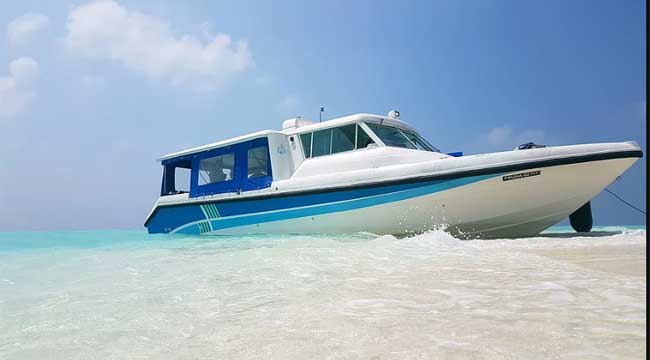 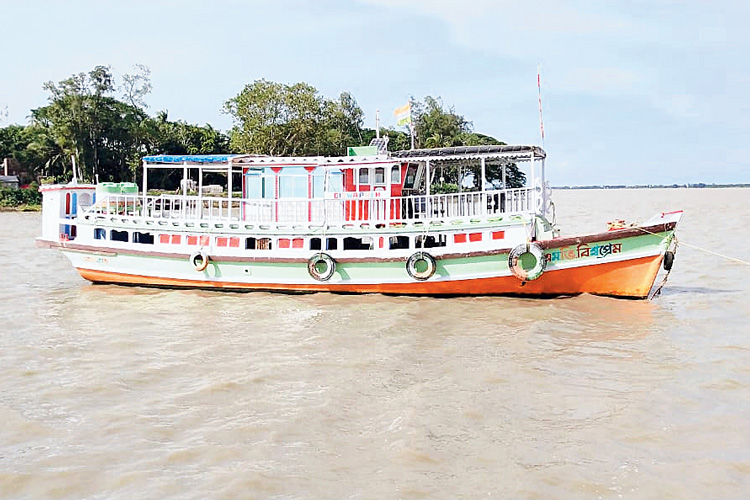 স্পিরিট বোট
লঞ্চ
জলপথে আমরা যেসব যানবাহন ব্যবহার করি ।
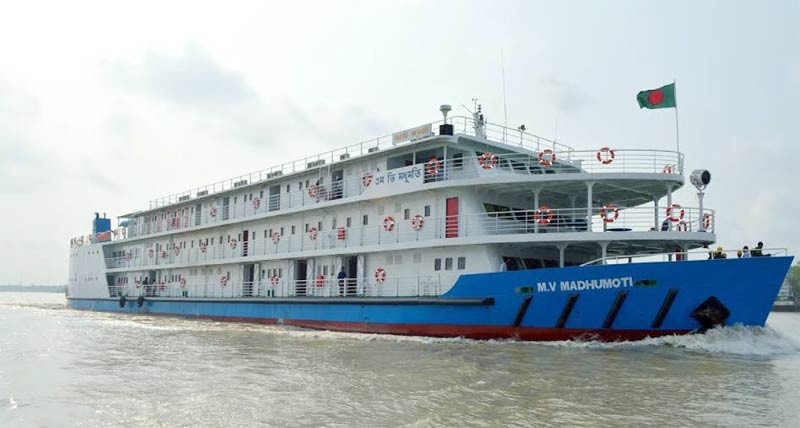 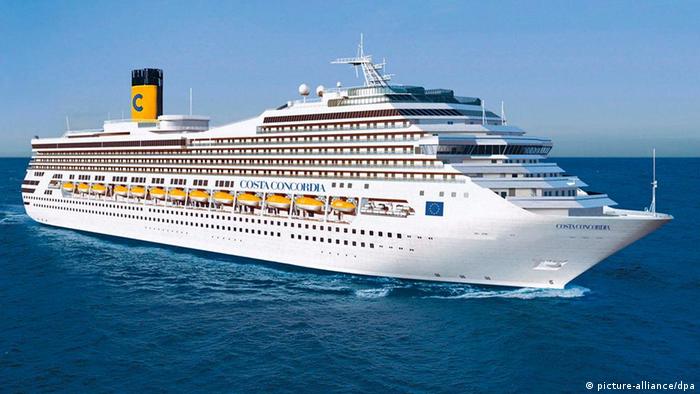 ইস্টিমার
জাহাজ
আকাশপথে আমরা যেসব যানবাহন ব্যবহার করি ।
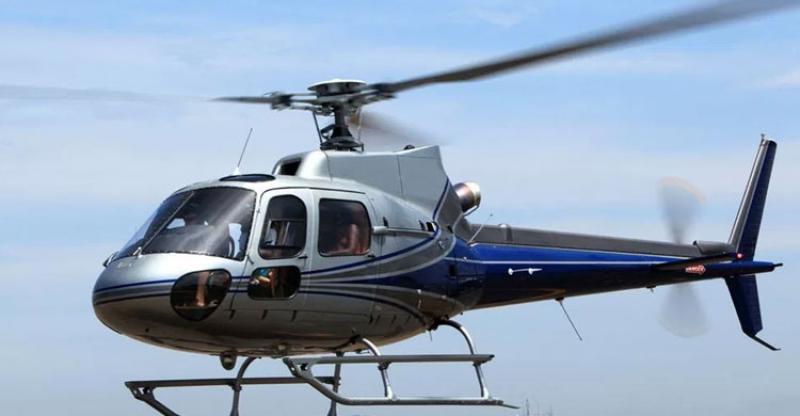 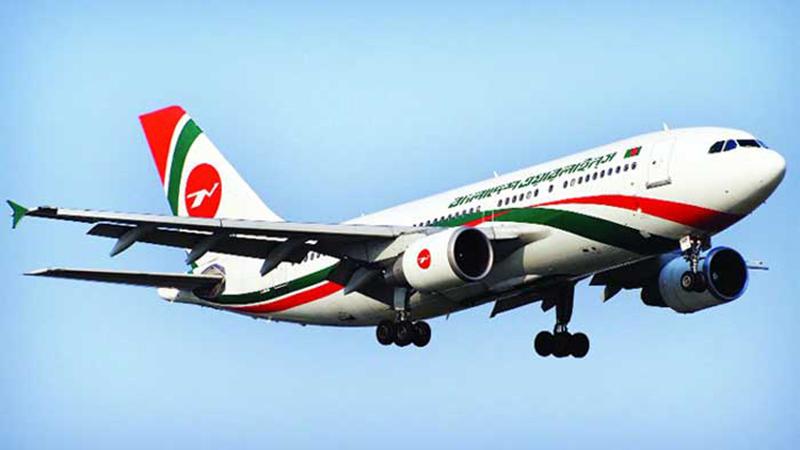 হেলিকপ্টার
উড়োজাহাজ
কোন যানবাহন কোন পথে চলে তা বলি
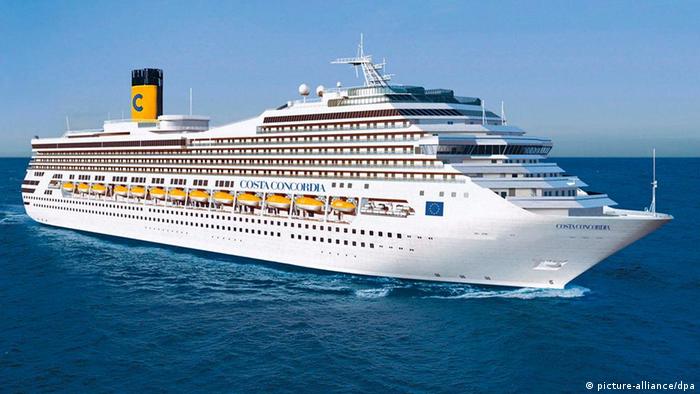 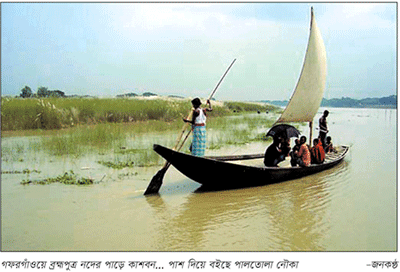 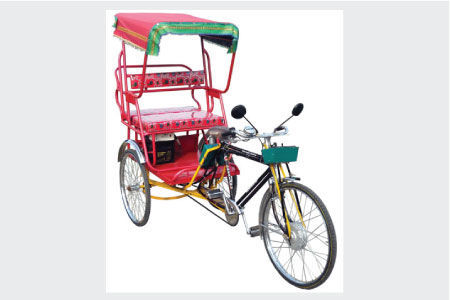 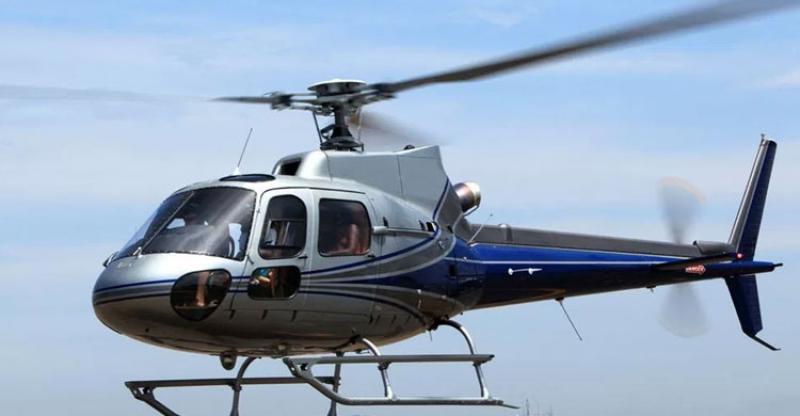 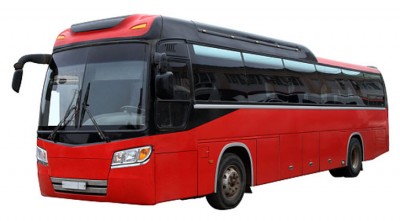 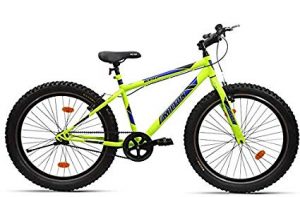 একাকী উত্তর বলি
নৌকা কোন পথে যাতায়াত করে ?
উড়োজাহাজ কোন পথে যাতায়াত করে ?
বাস কোন পথে যাতায়াত করে ?
রেলগাড়ি কোন পথে যাতায়াত করে ?
সবাইকে ধন্যবাদ